Early Identification and ReferralAmerican Printing House for the Blind (APH) Annual Federal Quota Registration of Children with Legal Blindness and Annual National Child Count of Children and Youth who are Deafblind
First Steps SPOE Directors
November 7, 2013
What is the APH Annual Federal Quota Registration of Legally Blind Students and Why Do It?
Established by the Act to Promote the Education of the Blind (1879)

Registration of legally blind infants generates federal funds for educational materials that are available from the American Printing House f/t Blind

The educational materials are specifically designed for use by the child who is legally blind or those who serve them
When to Register an Infant
“Official” registration occurs only once each year and is based on the child’s enrollment with First Steps on the first Monday of January

A registration packet is sent in December
 
Children are identified throughout the year
If a child is eligible, funds will be provided once eligibility is determined and his/her name is included on the list for the upcoming January registration
How to Gather the Data for Annual Registration
In December, each SPOE Director is sent a registration packet that includes: 
A registration form
Instructions for completing the form
A Preliminary List of Infants that may be included
A list of products that can be ordered 

SPOE Directors gather data from Service Coordinators or EI Teams

SPOE Director sends the consolidated list of legally blind children for their region to Yvonne Ali before February 1st
What is Legal Blindness?
A visual acuity of 20/200 or less in the better eye with best correction, or 

A field of vision of 20 degrees or less, or

A brain disorder or damage that causes the eyes to function as if the acuities are 20/200
This occurs in many cases of Cortical Visual Impairment
Must be diagnosed by neurologist or eye care specialist
How to Determine Legal Blindness
Eye report from an eye care specialist
A medical diagnosis alone cannot be used to establish legal blindness
It can be challenging to determine how to determine the visual acuities for an infant with a visual impairment 
Eye care specialist frequently uses terms such as “fix and follow”, “central, steady, and maintained”
Contact Yvonne Ali if you need assistance in determining the acuity
Medical report from an eye care specialist, neurologist or other medical doctor
How – Completing the Form
For each eligible child, the following data must be reported:
Name (first and last name)
County of residence
Date of birth
Measurement of vision in the right eye
Measurement of vision in the left eye
Indicate yes or no whether the child is receiving services from a certificated teacher of children with visual impairment
Indicate the name of the school district to which the child will transition at the age of three
Success of the Registration of Infants in First Steps
It may have seemed like a lot of work for what seemed like a few children in the beginning

It has been successful over time
Success of the Registration of Infants in First Steps
2005 began registering children in First Steps
Only three children were identified
2006 – Four children registered
2007 – Twelve children registered
2012- 32 children registered
2013 – 163 children enrolled in First Steps (includes those served by Delta Gamma Center for Children with Visual Impairment (StL), Children’s Center for the Visually Impaired (KC) Special Learning Center (JC) and Vision Rehabilitation Center of the Ozarks (Springfield) 
Products totaling $33,425 in Federal Quota Funds were provided for those children
What additional information would be useful to you and your staff in identifying and registering children who are legally blind?
For Additional Information or Future Questions About APH Registration…
Contact:
Yvonne Ali
Supervisor
Missouri Instructional Resource Center yvonne.ali@msb.dese.mo.gov  
314-776-4320, ext. 3256


Deadline for APH Registration is February 1st
Annual National Child Count of Children and Youth who are Deafblind
Each Year, in December, the Missouri Deafblind Technical Assistance Project prepares for a federal report identifying the number of children with combined vision and hearing loss in Missouri. This child count is commonly referred to as the “Census”.
Annual National Child Count of Children and Youth who are Deafblind
Children who are deafblind have combined vision and hearing loss
Combined Vision and Hearing Loss…What Does It Mean?
Although the term deafblind may suggest a complete absence of hearing and sight, in reality, it refers to children with varying degrees of combined vision and hearing loss 
 
The type and severity of losses differ from child to child

It is important to remember that over 90% of the children with combined vision and hearing loss have one or more additional disabilities
Combined Vision and Hearing Loss…What Does It Mean?
Children who are deafblind can fall anywhere along a continuum of  five categories of combined vision and hearing loss 

Visually Impaired and Hearing Impaired with Vision being the primary disability
Hearing Impaired and Visually Impaired with Hearing being the primary disability
Blind and Hearing Impaired
Deaf and Visually Impaired
Deaf and Blind
Who are these children?
A child, birth through 2 years of age, who…
 
is experiencing developmental delays in vision and hearing; 
or
has a diagnosed physical or mental condition that has a high probability of resulting in delays in vision and hearing; 
or 
is at risk of having substantial development delays in vision  and hearing if early intervention services are not provided; 
or
has an IFSP with recorded vision and hearing (both) results that are anything but “Pass.”
Who are these children?
Infants and toddlers who are at risk for having a combined vision and hearing loss due to: 

A hereditary syndrome or disorder, such as CHARGE Syndrome, Cornelia de Lange Syndrome, Cri du chat Syndrome, Down Syndrome, Hurler Syndrome, Klippel-Feil Syndrome,Trisomy 13, Trisomy 18 

Pre and post-natal conditions, such as Fetal Alcohol Syndrome, congenital infections (syphilis, rubella, CMV, toxoplasmosis, herpes, AIDS/HIV), IVH (brain bleed), PVL (periventricular leukomalacia), hydrocephalus, microcephaly, meningitis, encephalitis, asphyxia, stroke

Severe head injury (Shaken Baby Syndrome) and/or direct trauma to the eye and ear

 Premature birth (low birth weight, Retinopathy of Prematurity or ROP)

 Family history of both vision and hearing loss

 Multiple disabilities
Who are these children?
It also includes infants and toddlers with a documented or suspected vision or hearing loss who demonstrate behaviors that might indicate a combined sensory loss.  Some of these behaviors include:  
Balance problems, bumping into or tripping over objects
Inconsistent responses to sounds or visual images
Communication by biting, hitting self or others, throwing objects, screaming
Light gazing
Tactile sensitivity
Overactive startle response
Who are these children?
Sometimes Children who are Deafblind are Difficult to Spot…

It is clear that no single portrait can be painted to represent a typical child with deafblindness. Children who are deafblind are as varied as the number reported.
Say “Hi!” to Allie…
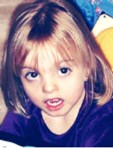 At the age of 1, tests showed that she had a moderate sensorineural hearing loss. She also had a coloboma in each eye; however, it has not been determined how much vision she has. In addition, Allie has blockages in her nasal passages, a heart defect and has always been small for her age. She has CHARGE Syndrome.
		 
  Allie is considered deafblind.
Source: IN Deafblind Services Project
Meet Josh…
Josh was born at 23 weeks and weighed 1 lb., 4 oz. He has a profound hearing loss. Josh has no vision in his left eye due to a detached retina; however, seems to have some usable vision in his right eye. Now, at one year old, he doesn’t crawl, but scoots on his back. 
		
Josh is also deafblind.	



Source: IN Deafblind Services Project
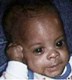 This is Melissa…
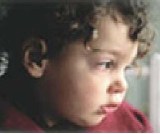 Melissa is 18 months old. She has had chronic ear infections and now has a severe sensorineural hearing loss. Melissa also has cerebral palsy, seizure disorder, impaired vision due to a diseased retina and global developmental delays. Although it wasn’t apparent at birth, she had Cytomegalovirus (CMV).

Melissa is deafblind.	

Source: IN Deafblind Services Project
When does this census occur?
Materials are mailed in early December
Census forms are due by February 1, 2014 for the annual federal report
However, a newly identified child may be added to the census at any time
Children identified with “further testing needed” will need to have documentation completed within one year…or be removed from the census the following year
Why Include Children on the Deafblind Census
Helps plan and supports workshops for families and teams serving these children
Recent topics have included: 
Early Intervention for Infants and Toddlers with Vision Impairment and Their Families  
Availability for Learning: The Forgotten Senses of Balance and Pressure 
Cortical Visual Impairment-Visions of Change
Symbols and Meaning, November 7, 2013
Why Include Children on the Deafblind Census, cont.
Provides access to the Hand In Hand course on understanding deafblindness for teams, including families, of young children 

Provides individual child consultation to teams and families on effective practices in serving children with combined vision and hearing loss
Why Include Children on the Deafblind Census, cont.
Provides access to Project SPARKLE, a program of individualized learning for parents in the areas of deafblindness, vision, hearing, touch, concept development, intervention and communication provided via DVD technology and the Internet

Provides stipends to support family participation in local and national initiatives such as the CHARGE Syndrome Conference, National Family Association for Deaf-Blind Symposium
Why Include Children on the Deafblind Census, cont.
Ongoing information via the In Focus newsletter about resources like the website Literacy for Children with Combined Vision and Hearing Loss http://www.nationaldb.org/literacy/
What’s in the census packet?
You have in your handouts copies of the…
Cover Letter
Includes the instructions for completing the census forms
“None to Report” Form
Completed only if you do not have any children with deafblindness/combined vision and hearing loss to report
Reporting Form
This two page form includes demographic and vision and hearing information 

Let’s review these…
What To do with the Census Forms Once Completed…
Return all completed census forms by February 1, 2014 to: 

	Susan Bonner 
	Missouri School for the Blind
	3815 Magnolia Avenue
	St. Louis, MO 63110-4099
Success in Completing the Child Count of Infants with Combined Vision and Hearing Loss in First Steps
In 2011, twelve children, ages birth through age two, were reported with combined vision and hearing loss and referred via the child count; all of these children were reported from the metropolitan St. Louis and Kansas City areas
Success in Completing the Child Count of Infants with Combined Vision and Hearing Loss in First Steps
On November 8, 2012, Outreach Services of Missouri School for the Blind presented at this SPOE Directors’ meeting on the importance of the child count for children, families and service providers 

In 2012, 70% of the SPOE regions identified and reported children in their service areas

In 2012, 21 children were identified and referred for inclusion on the child count; this is a 75% increase in identification and reporting
As a Result…
Families received targeted announcements of opportunities for family training, information and resources

One family has expressed interest in participating in Project SPARKLE 

Project is engaged with a group of families of young children with combined vision and hearing loss and made connections with other parents statewide

Individual teams have been provided with listings of teachers certificated in the education of children with visual impairments and Certified Orientation and Mobility Specialists available to provide contractual services

First Steps providers participating in Project  professional development offerings including the upcoming course Early Intervention for Infants and Toddlers and Their Families
What additional information would be useful to you and your staff in identifying and referring children with combined vision and hearing loss?
For Additional Information or Future Questions About the Deafblind Census and Forms…
Contact:

Susan Bonner
Project Coordinator
Missouri Deafblind Technical Assistance Project susan.bonner@msb.dese.mo.gov 
314-776-4320, ext. 3255
It is the policy of the Missouri Department of Elementary and Secondary Education not to discriminate on the basis of race, color, religion, gender, national origin, age, or disability in its programs or employment practices as required by Title VI and VII of the Civil Rights Act of 1964, Title IX of the Education Amendments of 1972, Section 504 of the Rehabilitation Act of 1973, the Age Discrimination Act of 1975 and Title II of the Americans with Disabilities Act of 1990.

Inquiries related to Department employment practices may be directed to the Jefferson State Office Building, Human Resources Director, 8th floor, 205 Jefferson Street, P.O. Box 480, Jefferson City, Missouri 65102-0480; telephone number (573) 751-9619 or TYY (800) 735-2966. Inquiries related to Department programs and to the location of services, activities, and facilities that are accessible by persons with disabilities may be directed to the Jefferson State Office Building, Office of the General Counsel, Coordinator–Civil Rights Compliance (Title VI/Title IX/504/ADA/Age Act), 6th Floor, 205 Jefferson Street, P.O. Box 480, Jefferson City, MO 65102-0480; telephone number (573) 526-4757 or TTY (800) 735-2966.
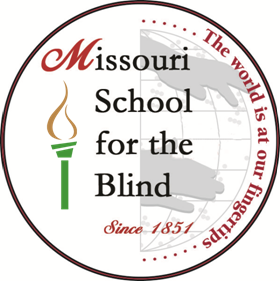 The contents of this presentation were developed, in part,under a grant from the Department of Education. However, those contents do not necessarily represent the policy of the Department of Education, and you should not assume endorsement by the Federal Government.
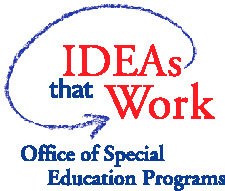 EDGAR, 34 DFR 75.620